Short-Baseline Experiments
Jonathan Link
Center for Neutrino Physics
Virginia Tech
ICFA Neutrino Panel Mini-Workshop
 1/30/14
What this Talk Will Not Be…
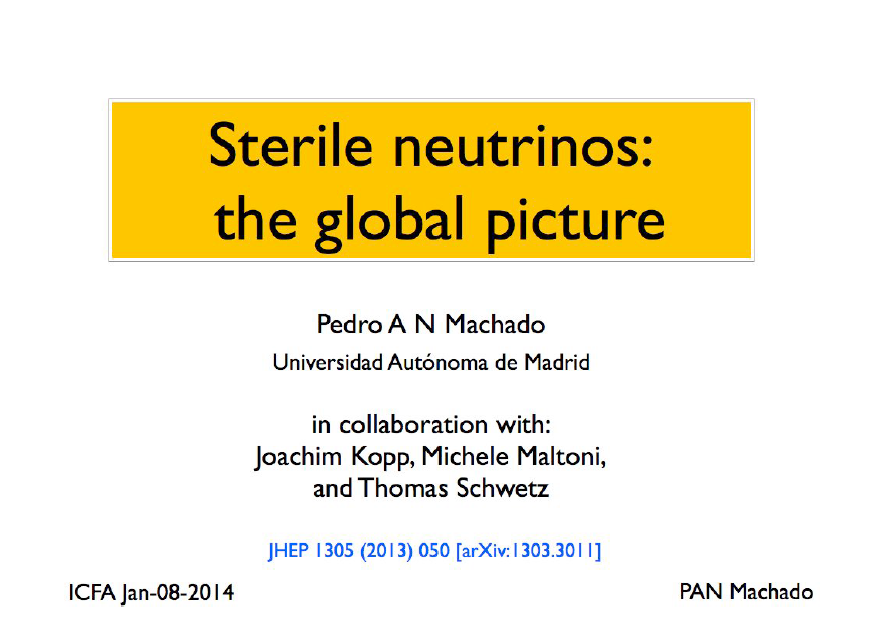 There was a nice discussion of the current state of short-baseline oscillation data by Pedro Machado at the ICFS European Meeting…

…so I will give only a bare bones summation.
For these of you who were not at the European Meeting, I suspect that you have seen a similar presentation before.  I have given similar talks here on there separate occasions:
“Report on the SNAC Workshop,”  Pre-High Intensity Workshop, Fermilab (10/24/11)
“Particle Physics Data on Light Sterile Neutrinos,” Future Short Baseline Neutrino Experiments – Needs and Options, Fermilab (3/21/12)
“Report from Recent Studies of Sterile Neutrinos and Short-Baseline Oscillations,” Next Generation Nucleon Decay and Neutrino Detectors, Fermilab (10/4/12)
Jonathan Link
The Evidence for Sterile Neutrinos
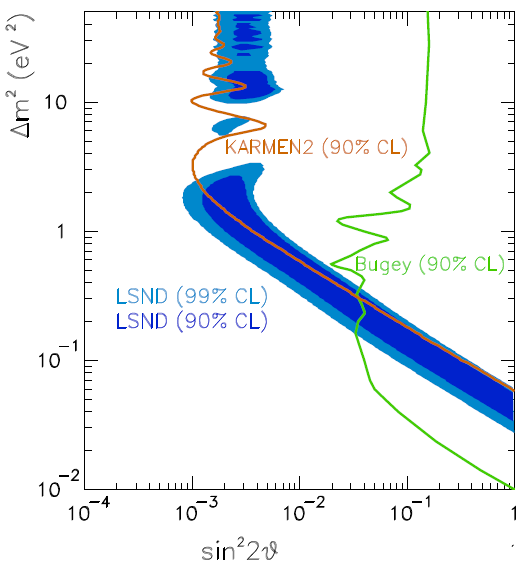 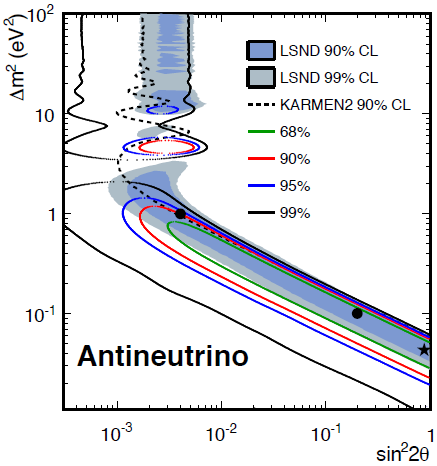 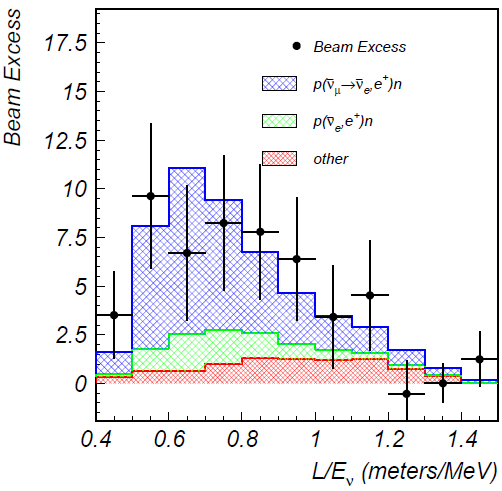 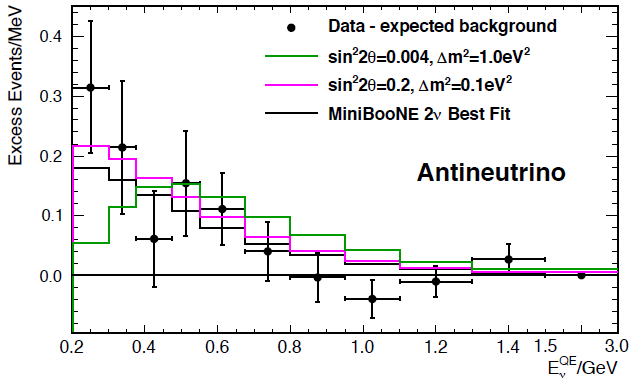 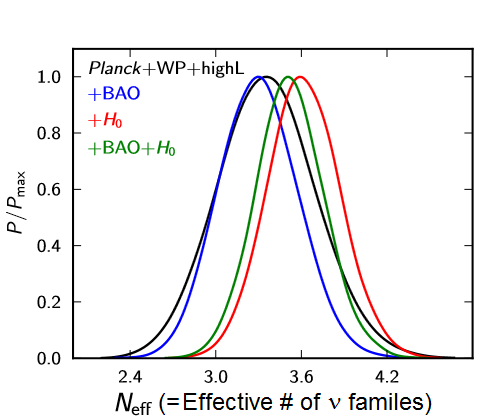 Cosmology
Ade et al, arXiv:1303.5076 [astro-ph.CO] (2013)
Event Excess: 
32.2 ± 9.4 ± 2.3
Event Excess: 78.4 ± 28.5
Aguilar-Arevalo et al., Phys.Rev.D64, 112007 (2001)
Aguilar-Arevalo et al., Phys.Rev.Lett. 110, 161801 (2013)
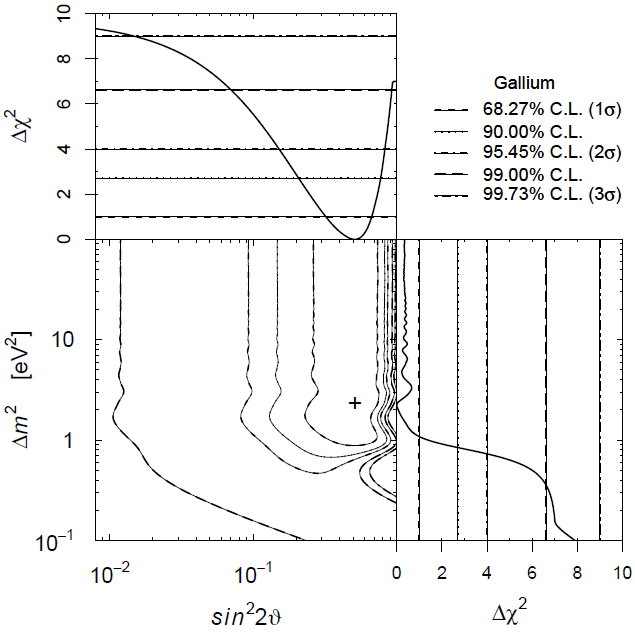 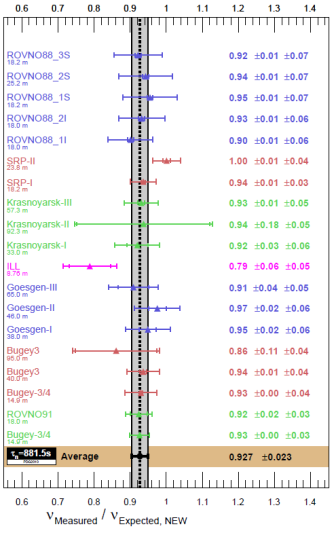 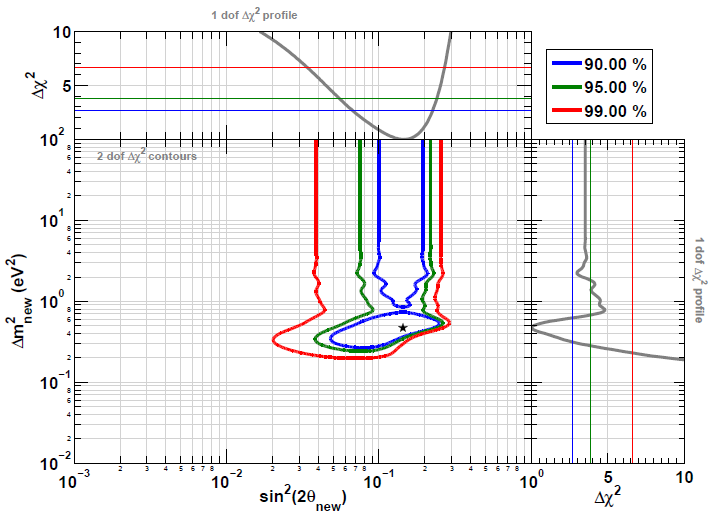 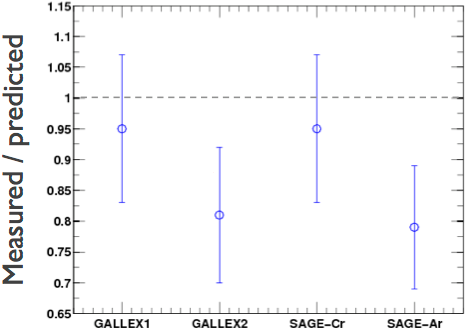 Giunti and Laveder, Phys.Rev.C83, 065504(2011)
Mention et al., Phys.Rev.D83 073006 (2011)
Jonathan Link
Evidence Against the ~1 eV2 Sterile Neutrino
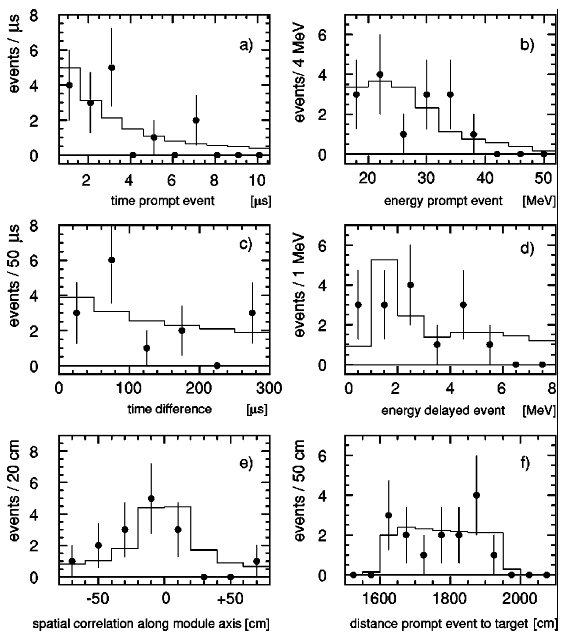 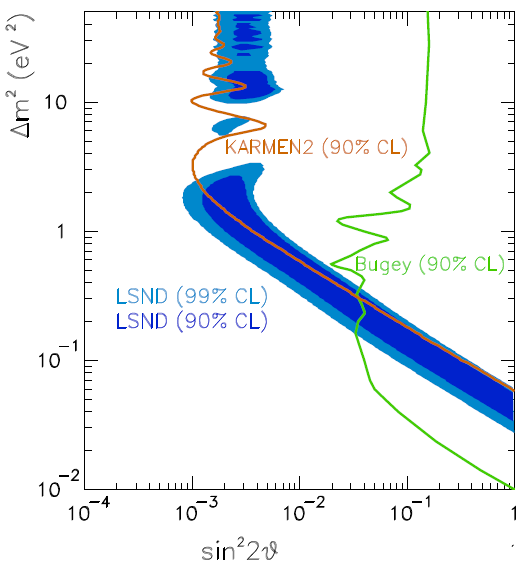 KARMEN (90% CL)
Armbruster et al., Phys.Rev.D65 112001 (2002)
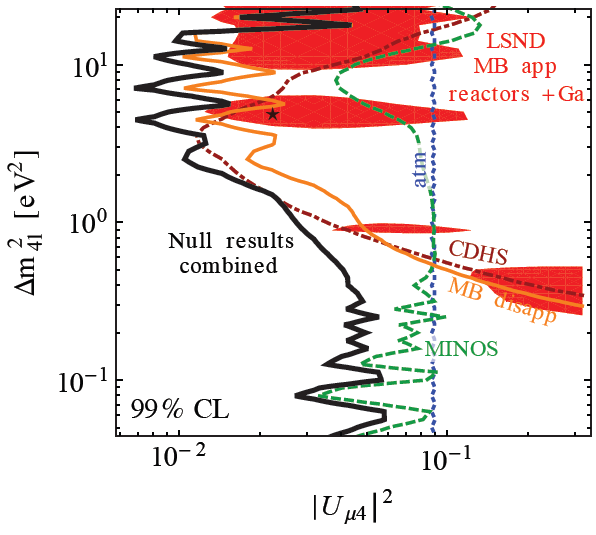 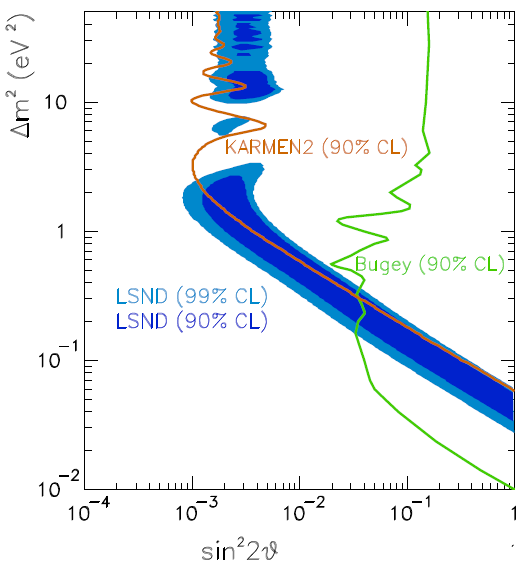 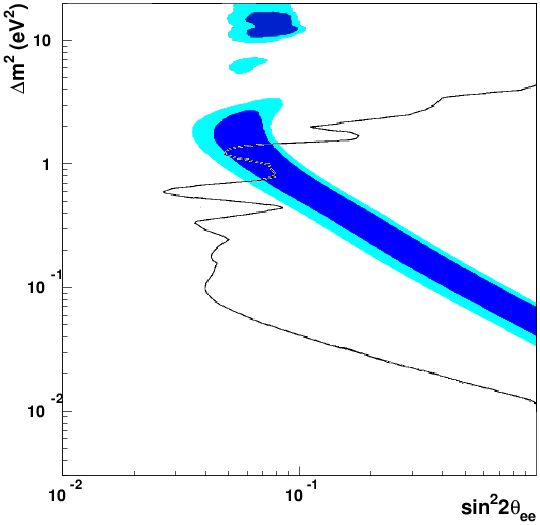 Kopp et al., JHEP 1305, 050 (2013)
Achkar et al., Nucl.Phys.B434, 503 (1995)
Jonathan Link
What this Talk Will Be…
From the meeting description:
ICFA has established a Neutrino Panel to promote international cooperation in the development of the accelerator-based neutrino-oscillation program and to promote international collaboration in the development of a neutrino factory as a future intense source of neutrinos for particle physics experiments. 

In this context, the Panel, which has a three year mandate, is holding an initial meeting to collect input from the neutrino community in the Americas in order to review the near term prospects of the global accelerator-based neutrino oscillation program (4-7 year time scale), opportunities for future discovery (7-25 year time scale), and the program of measurements and R&D needed to support this program. 

The meeting will use as input reports from the recent regional planning processes and focus on the following questions: 
Do the conclusions from the various regional studies agree about the accelerator-based-neutrino physics priorities? To what extent are the envisioned future regional accelerator-based neutrino programs in competition and/or complementary with each other? 
For each of the programs, what level of inter-regional collaboration is needed for their success, and what are the obstacles that must be overcome to achieve the desired level of collaboration? 
How might the ICFA neutrino panel help the community achieve the level of inter-regional collaboration and cooperation desired for the optimization
…this talk will focus on the accelerator-based program.
Jonathan Link
There is a Vibrant Non-Accelerator Program                        …that I don’t intend on discussing beyond this slide
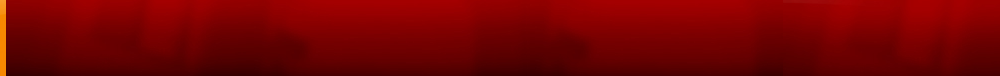 It includes:
Reactors – Prospect (US), Stereo (EU), Soliδ (EU), DANNS (Russia)…
Radioactive Source – SOX (51Cr & 144Ce-144Pr), CeLAND (144Ce-144Pr)
Atmospheric Neutrinos – IceCUBE (through matter effects)
This quote from a letter to P5 captures the relationship between the accelerator and non-accelerator short-baseline programs:
“Source and reactor experiments will provide timely and cost-effective probes of  specific anomalies in the neutrino sector with exceptional discovery potential, while ultimately accelerator-based experiments will be required to fully cover the allowed phase space, and provide a definitive resolution of the sterile neutrino hypothesis.  Further, should sterile neutrinos be discovered, accelerator-based experiments will be essential to fully study the sterile sector.”
Signed by nearly 300 members of the neutrino community
Jonathan Link
Note on Sensitivities
I won’t be showing any sensitivity plots.
They all purport to cover LSND (or some other more relevant anomaly) with significance from 90% CL to 10 σ.
Instead, I will attempt to provide information that you can be used to assess the various proposals chances of achieving their sensitivity claims.
If you really want to see them the collaboration’s self-reported sensitivity plots are included in extra slides at the end of this talk.
Jonathan Link
Accelerator Technologies and the Projects that Love Them
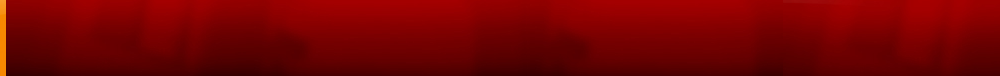 Pion decay-in-flight  
Booster Neutrino Beam (BNB)
MicroBooNE, MiniBooNE+, LAr1, ICARUS at FNAL
NUMI 
Minos+
Pion decay-at-rest – OscSNS
Cyclotron Produced Isotopes – IsoDAR
Muon Storage Ring – nuSTORM
Jonathan Link
Comments on the Booster Neutrino Beam
Jonathan Link
[Speaker Notes: New detector technologies like LAr and boosted scintillation in MiniBooNE hope to improve the situation, but that is yet to be demonstrated
This is irreducible and the rate is inferred from poorly understood hadron production dynamics in the primary target
Even the primary muon neutrino flux rests on uncertain extrapolations 
This is mostly a complication if you are concerned about CP violating effects.
With near and far detectors sampling very different solid angles any cancelation of systematic errors is contingent on your understanding of the primary hadro-production.

As LBNE will also use a superbeam, you may worry that this analysis applies there as well, but…]
Pion Decay-in-Flight: Very Near Term Program
The MicroBooNE Experiment is a single 34 ton LAr detector located in the BNB at a baseline of 470 m.  It will attempt to understand the MiniBooNE Low-energy excess through a detailed reconstruction of the event vertex.
MINOS+ will improve upon the MINOS total NC disappearance analysis.
Experiments MINOS+ and MicroBooNE are approved and will run over the next several years.  
MiniBooNE+ is a proposal to add scintillator to MiniBooNE and thereby improve CC and NC separation with neutron tagging.  The oscillation part of this program is narrowly focused on determining the nature of the MiniBooNE low-energy excess.
I don’t expect any of these experiments to provide a definitive resolution of the LSND effect.
Jonathan Link
Pion Decay-in-Flight: LAr1
LAr1 is a proposal to add additional LAr detectors in the BNB, starting with a ~40 ton near detector, at 100 m baseline, and later adding a kton-scale detector at 700 m. 
As with MicroBooNE, LArTPC pattern recognition is expected to significantly reduce misID backgrounds.
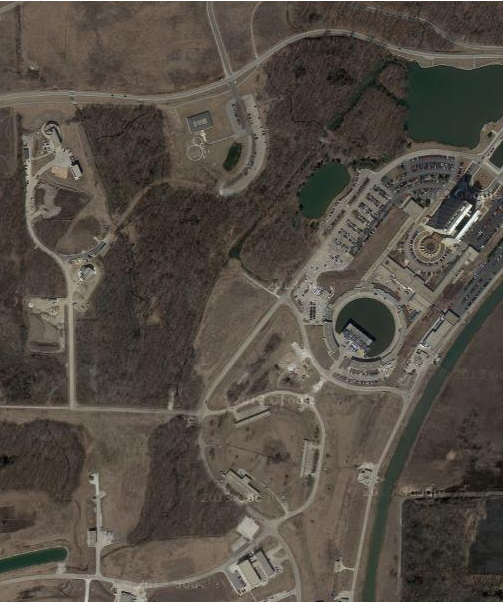 Additional near detector provides an inclusive measure of beam and misID backgrounds, but the cancelation is not perfect.
Additional far detector extends range in L/E and boosts statistics.
LAr1 (700m)
MicroBooNE (470m)
Booster
Neutrino
Beam
LAr1-ND (100m)
Jonathan Link
Pion Decay-in-Flight: ICARUS at FNAL
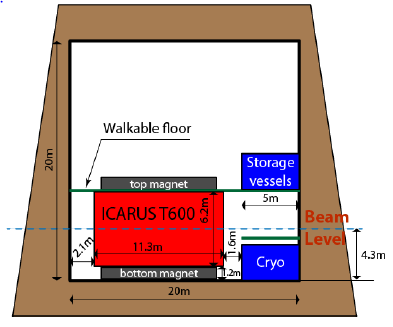 Jonathan Link
Pion Decay-at-Rest: OscSNS
OscSNS is direct test of LSND using the Spallation Neutron Source as a pion decay-at-rest source.
LSND is the most significant evidence for sterile neutrinos
Neither the beam nor the detector is particularly innovative, but they have the opportunity to fix certain weaknesses of LSND:
Detector located upstream of the target
Possible use of Gd to tag neutrons
Covers a wider range in L/E
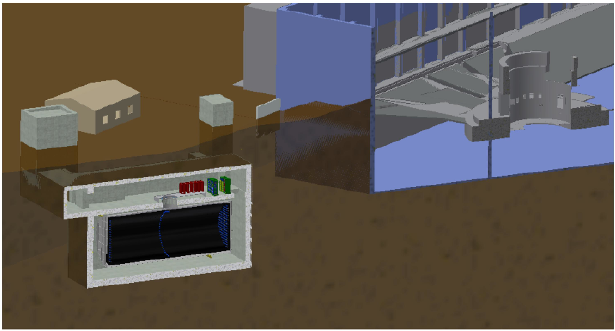 Golden Mode
60 m
SNS Target
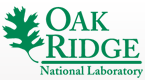 OscSNS Detector
Jonathan Link
Cyclotron Produced Isotopes: IsoDAR
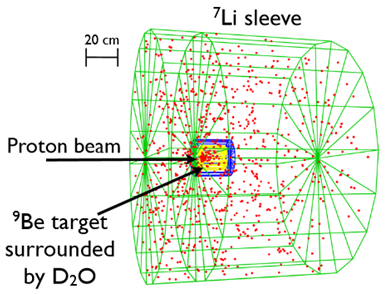 Golden Mode
Jonathan Link
Note on νe Disappearance Experiments
To paraphrase Duke Ellington,
“It don’t mean a thing if it ain’t got that ring”











As with all reactor and source experiments, the existence of sterile neutrinos can only be convincingly established through oscillometry.
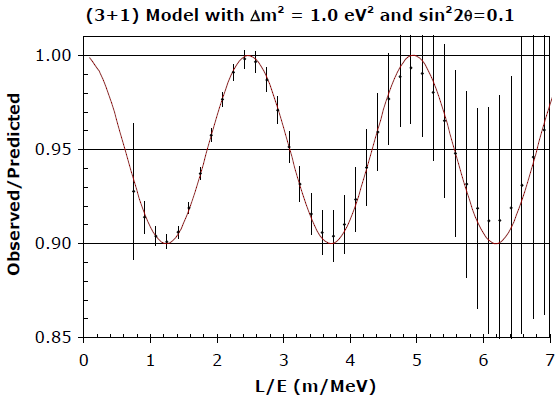 IsoDAR+KamLAND with 5 years of data
Jonathan Link
Muon Storage Ring: nuSTORM
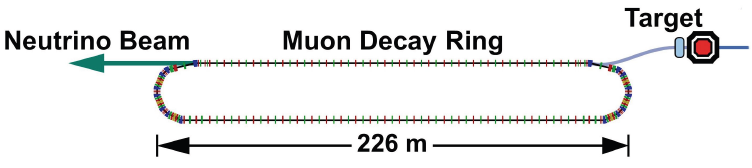 facility for a whole host of neutrino scattering experiments
Golden Mode
Jonathan Link
Comparison of the Proposals
Beam Intrinsic S/N
Located at Fermilab
Oscillation Channels
Primary Oscillation
  Channel
Innovative Beam
Innovative Detector
Golden Mode
*
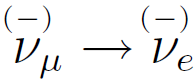 *
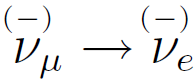 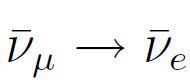 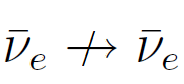 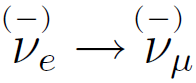 
* From the latest MiniBooNE oscillation paper (Phys. Rev. Lett 110, 161801)
Jonathan Link
Final Comments
It is widely known that the search for sterile neutrinos is not worth a few $100 million. (Conventional wisdom if you will)
To better understand this point of view I’ve been asking myself:
Why do we do the experiments that we do?
Jonathan Link
Why We Do the Experiments that We Do
Jonathan Link
[Speaker Notes: For example, the search for new particles at the LHC and flavor violating muon decays are motivated by Super Symmetry, while muon q-2 and sterile neutrino searches are motivated primarily by anomalies observed in earlier experiments.]
Why We Do the Experiments that We Do
We are more likely to do experiments that offer a greater value.
The LHC is a very expensive project, but it also covers a vast array new physics searches and standard model measurements.
Low cost sterile experiments using reactors and radioactive sources with discovery potential, but limited coverage are moving ahead.
Yet, there are single purpose searches in the few $100 million range that are moving ahead (μ2e for example).
The question of the ~1 eV sterile neutrino has been hanging over the field for more than 15 years. Its resolution has been hampered by low-balled experiments and  inaction.  
Many of the proposals I have shown today requires innovative technologies (i.e. muon storage rings, low-cost cyclotrons, magnetized LAr) that may enable important experiments in the future.
It is time we do the right experiments to resolve this question.
Jonathan Link
[Speaker Notes: For example, the search for new particles at the LHC and flavor violating muon decays are motivated by Super Symmetry, while muon q-2 and sterile neutrino searches are motivated primarily by anomalies observed in earlier experiments.]
Slides with collaboration self-reported sensitivities follow…
Jonathan Link
MircoBooNE & LAr1 Self-Reported Sensitivity
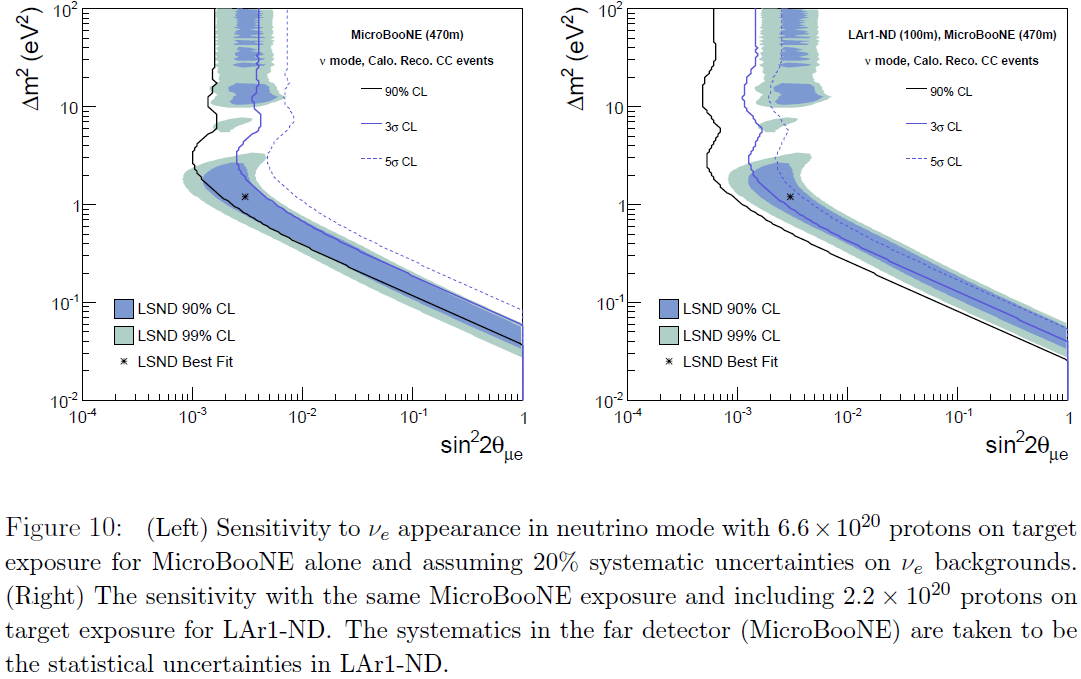 Jonathan Link
ICARUS at FNAL Self-Reported Sensitivity
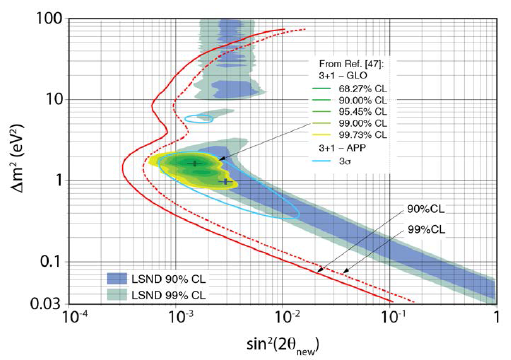 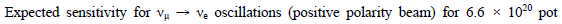 Jonathan Link
OscSNS Self-Reported Sensitivity
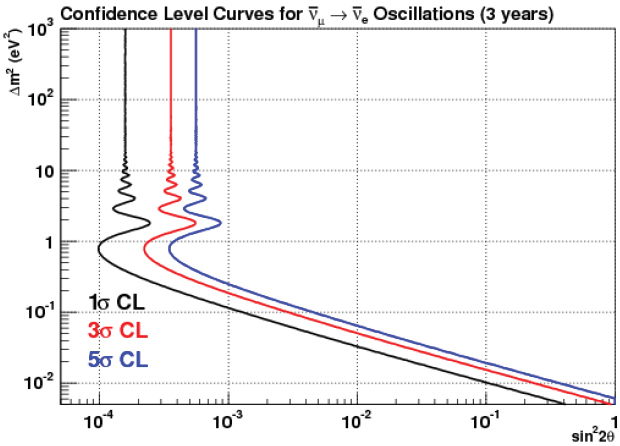 Jonathan Link
IsoDAR Self-Reported Sensitivity
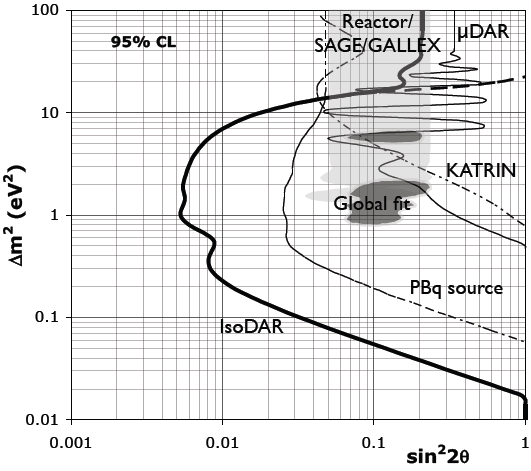 Jonathan Link
nuSTORM Self-Reported Sensitivity
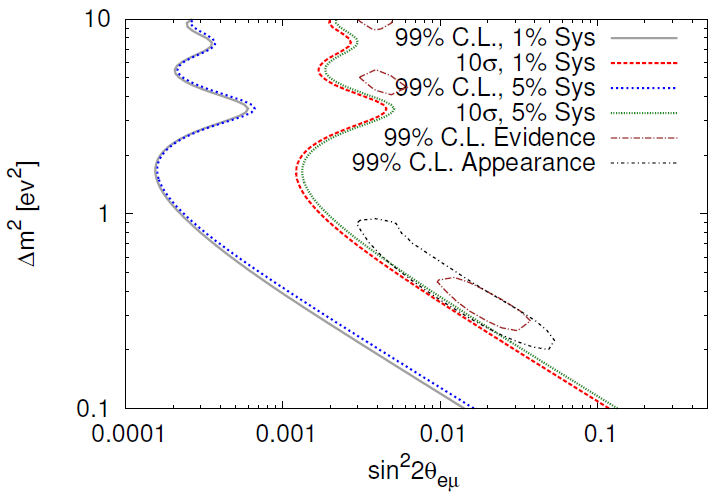 Assumes 1021 POT
Jonathan Link